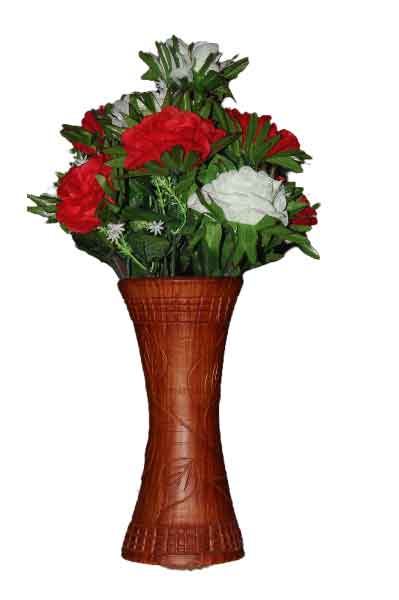 আজকের ক্লাসে
স্বাগতম
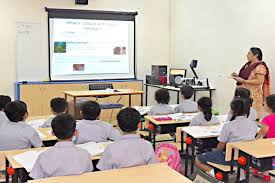 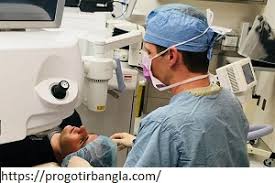 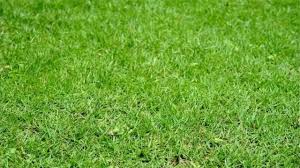 পরিচিতি
পাঠ পরিচিতি
শিক্ষক পরিচিতি







শাহানাজ বেগম
সহকারি শিক্ষক
হাজী হেলাল উদ্দিন বালিকা উচ্চ বিদ্যালয়
তারাকান্দা,ময়মনসিংহ।
শ্রেণীঃ-ষষ্ঠ 
বিষয়ঃ-ICT 
অধ্যায়ঃ১ম 
তারিখঃ১৮/০৩/২০২১
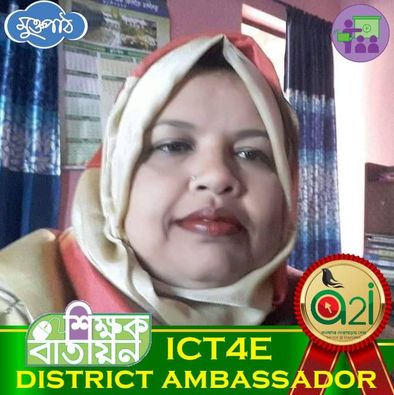 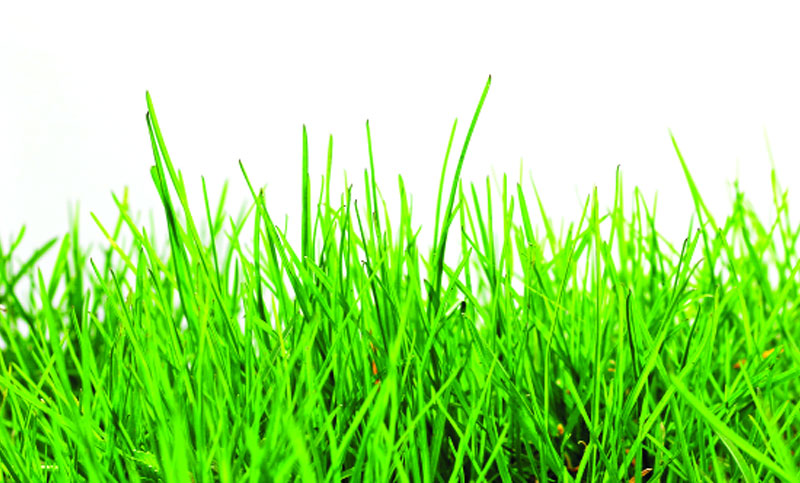 ছবি গুলো লক্ষ্য কর-
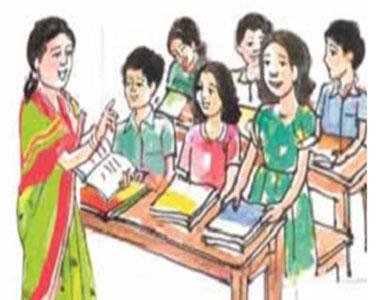 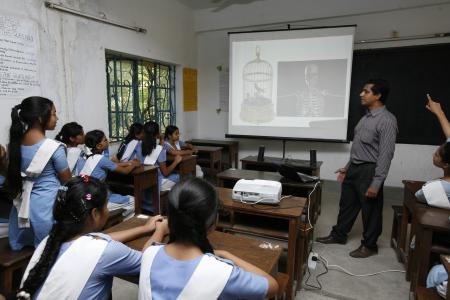 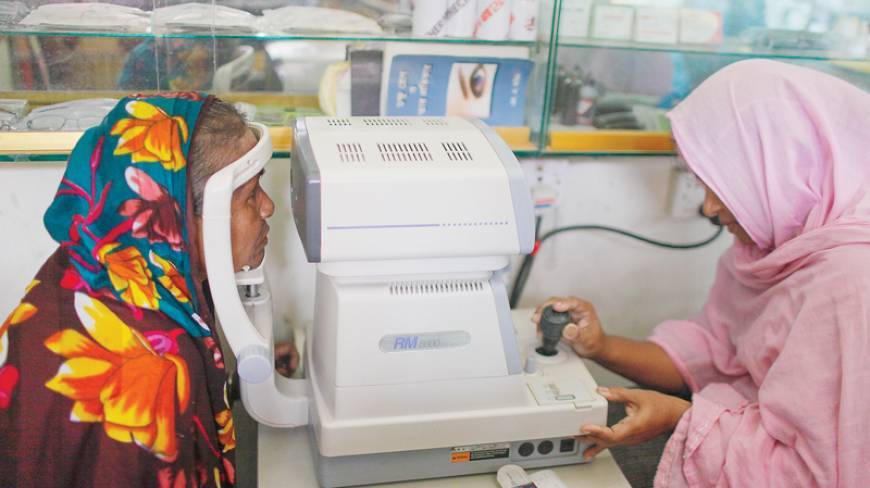 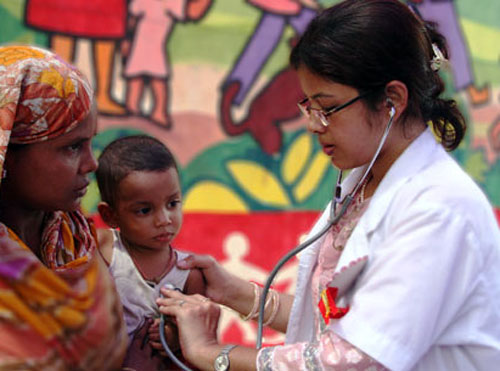 আজকের পাঠ
শিক্ষা ও চিকিৎসা ক্ষেত্রে  তথ্য প্রযুক্তির ব্যবহার
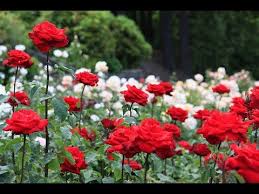 শিখন ফল
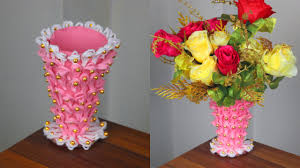 এই অধ্যায় শেষে শিক্ষার্থীরা- 

 ১। তথ্য ও যোগাযোগ প্রযুক্তির ব্যবহারের বিভিন্ন ক্ষেত্র সমূহ চিহ্নিত করতে পারবে।  
 ২। শিক্ষাক্ষেত্রে তথ্য ও যোগাযোগ প্রযুক্তির ব্যবহার এর গুরুত্ব ব্যাখ্যা করতে পারবে। 
 ৩। চিকিৎসা ক্ষেত্রে তথ্য ও যোগাযোগ
প্রযুক্তির ব্যবহার বর্ণনা করতে পারবে।
তথ্য ও যোগাযোগ প্রযুক্তির ব্যবহার
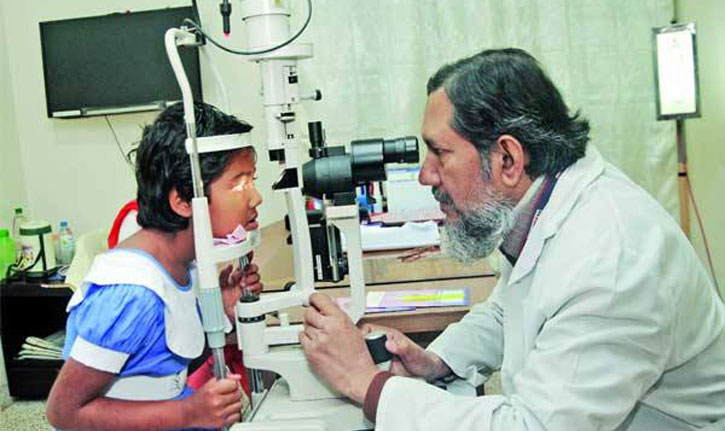 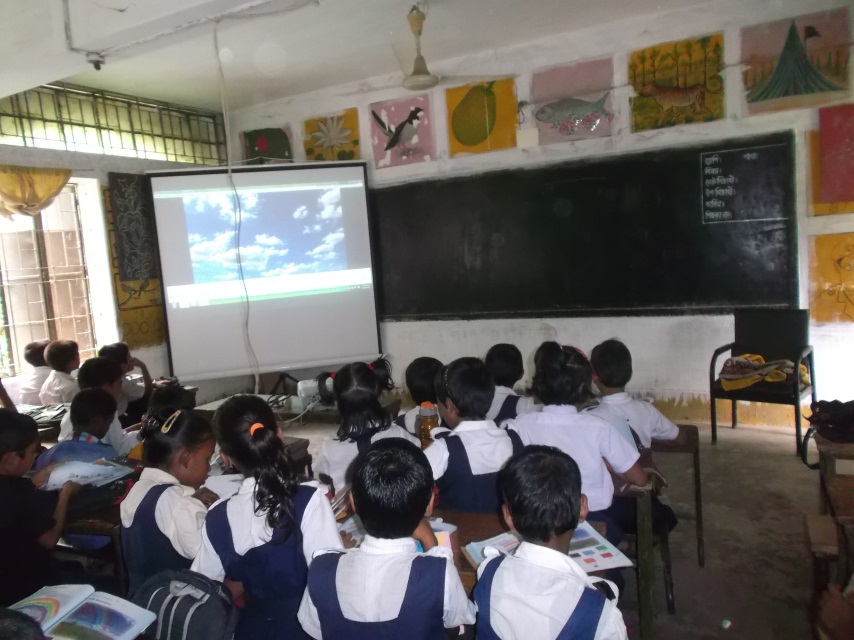 ক্লাসে ছাত্র/ছাত্রী
চিকিৎসায়  তথ্য ও যোগাযোগ প্রযুক্তি
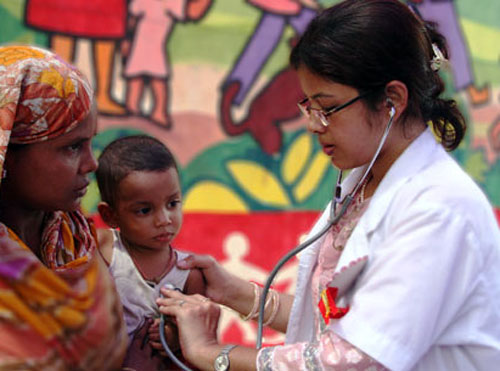 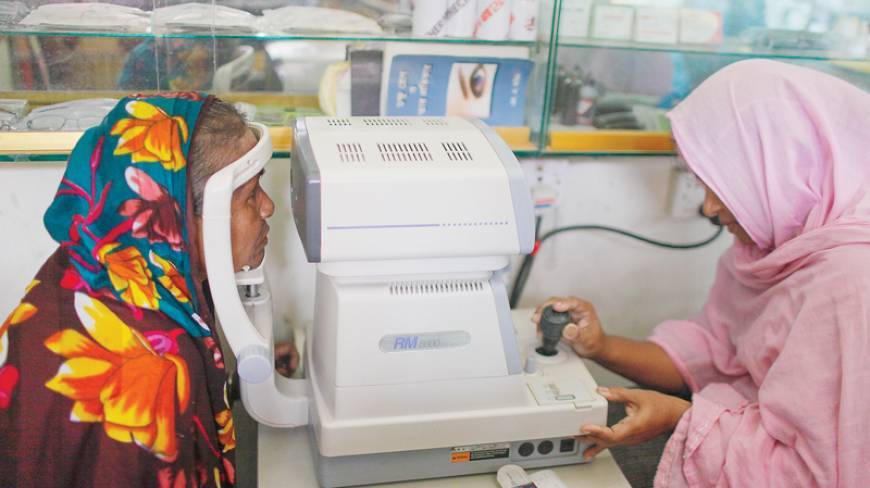 গতানুগতিক চিকিৎসা
প্রযুক্তির  মাধ্যমে চিকিৎসা
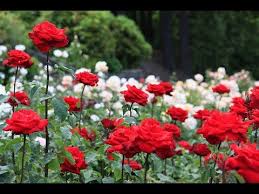 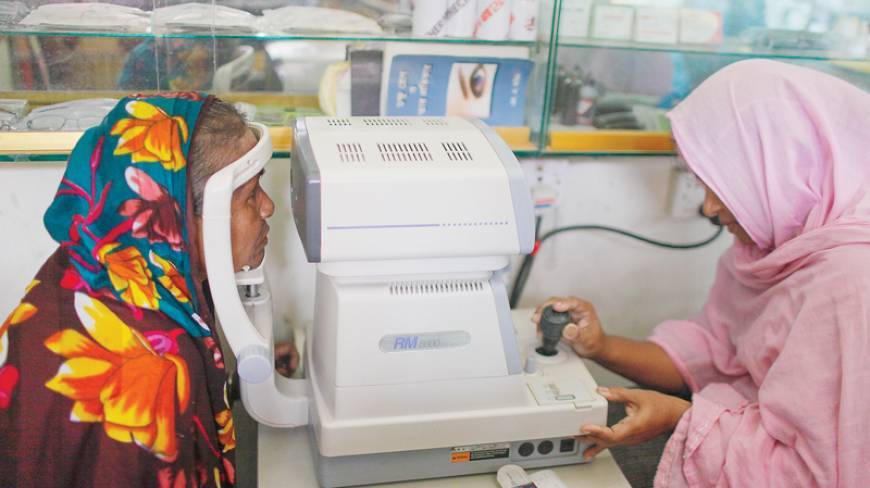 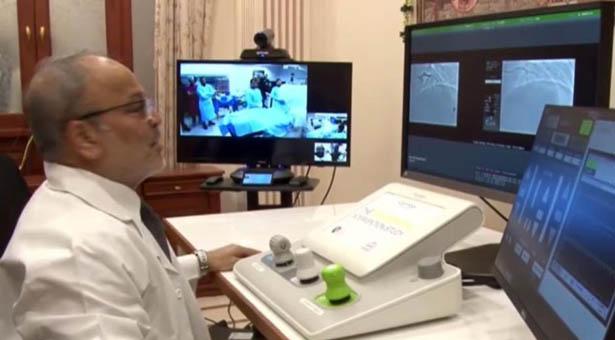 শিক্ষাক্ষেত্রে তথ্য ও যোগাযোগ প্রযুক্তি
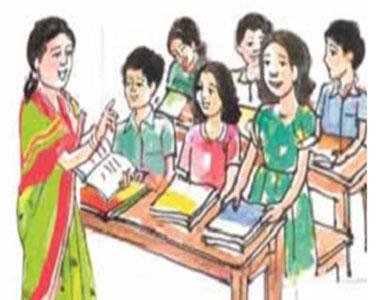 গতানুগতিক
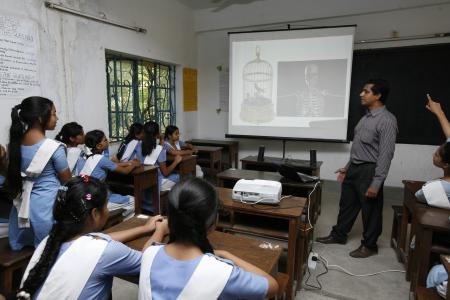 প্রযুক্তির  মাধ্যমে
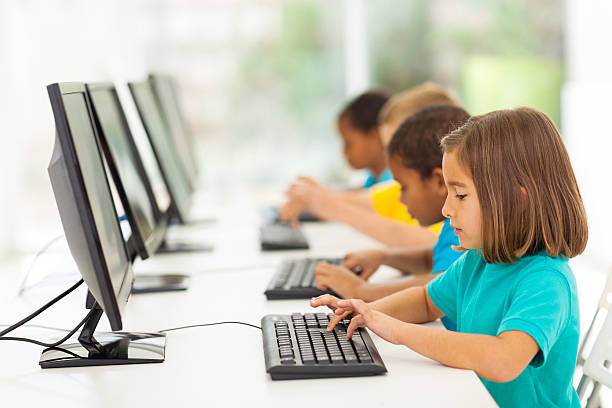 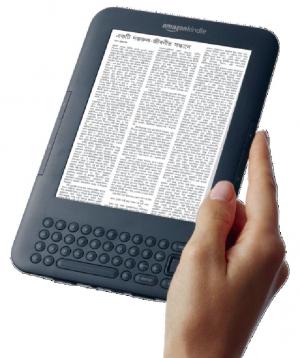 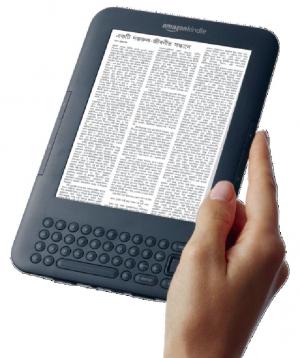 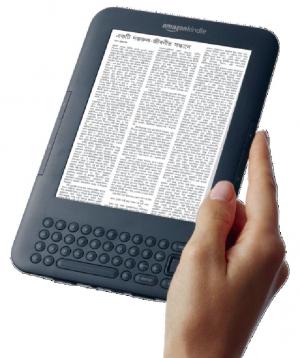 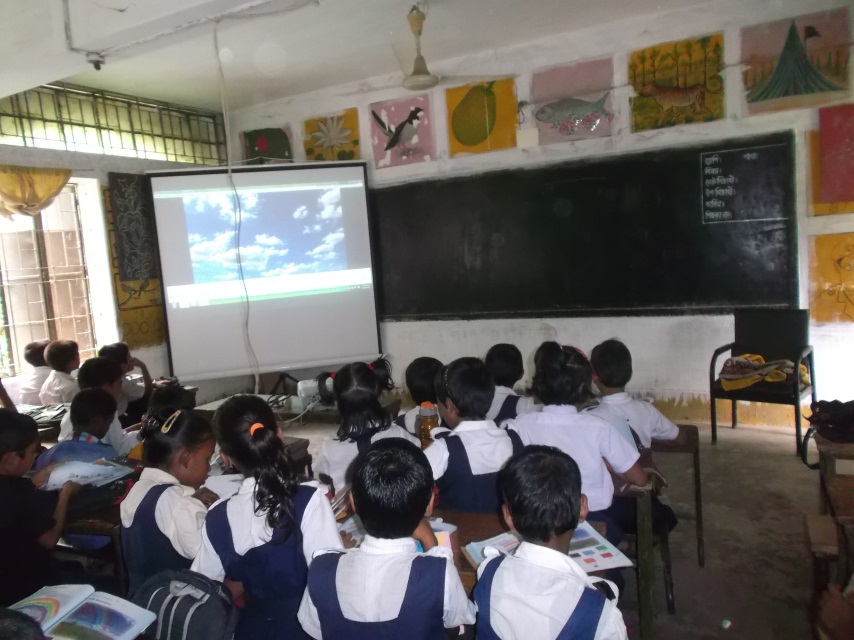 ই-বুক
মাল্টিমিডিয়া ক্লাস
দলগত কাজ
(ক)  চিকিৎসা ক্ষেত্রে কোথায় তথ্য ও যোগাযোগ প্রযুক্তি ব্যবহৃত হচ্ছে লেখ।
( খ )   শিক্ষাক্ষেত্রে তথ্য ও যোগাযোগ প্রযুক্তির ২টি ব্যবহার লিখ ।
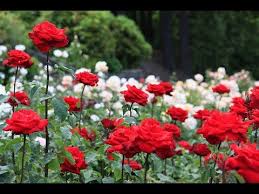 মুল্যায়ন
শিক্ষা ক্ষেত্রে কি কি তথ্য ও প্রযুক্তি ব্যবহার করা হয়?

চিকিৎসা ক্ষেত্রে তথ্য ও প্রযুক্তি ব্যবহারের ফলে কি কি  সুবিধা হয়েছে?
বাড়ির কাজ
চিকিৎসা ক্ষেত্রে কোথায় তথ্য ও যোগাযোগ প্রযুক্তি ব্যবহৃত হচ্ছে ব্যাখ্যা  কর  ।
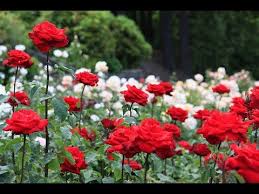 ধন্যবাদ